แนวทางการรับนักศึกษา
มหาวิทยาลัยเทคโนโลยีราชมงคลธัญบุรี
มหาวิทยาลัยเทคโนโลยีราชมงคลล้านนา
รอบที่สามารถดำเนินการได้
TCAS  รอบที่ 1  Portfolio     
TCAS  รอบที่ 2   โควตา
             TCAS  รอบที่ 5   รับตรงอิสระ
มทร.ธัญบุรี
มทร.ล้านนา
วัตถุประสงค์
เก็บตกนักศึกษาที่ไม่ผ่านการสอบคัดเลือกรอบแรก
เป็นทางเลือกให้กับนักศึกษาในการเลือกเรียนคณะ/สาขาวิชาอื่น
ต้องเคยสมัครผ่านระบบรับสมัครและชำระเงินแล้ว
เก็บตกนักศึกษาที่ไม่ผ่านการสอบคัดเลือกรอบแรก
เป็นทางเลือกให้กับนักศึกษาในการเลือกเรียนคณะ/สาขาวิชาอื่น
ต้องเคยสมัครผ่านระบบรับสมัครและชำระเงินแล้วหรือเคยสมัครแต่ยังไม่ชำระเงิน
แนวทางการดำเนินการ ของ มทร.ธัญบุรี
ส่ง SMS ถึงนักศึกษาที่สอบไม่ผ่านทุกคน
นักศึกษาที่สนใจจะเรียนต่อในสาขาอื่นให้สมัครผ่านระบบ (ไม่เสียค่าสมัคร)
สวท. ประสานคณะเพื่อจัดสอบสัมภาษณ์ หรือไม่สอบแล้วแต่คณะพิจารณา
ดำเนินการให้แล้วเสร็จก่อนส่งผลการสอบให้ ทปอ.
แนวทางการดำเนินการ ของ มทร.ล้านนา
1.  จัดทำประกาศนักศึกษาที่ไม่ผ่านการสอบ ให้ดูประกาศการเปลี่ยนคณะ/สาขา
2.  แจ้งนักศึกษาที่สนใจเปลี่ยนสาขามาประชุมเพื่อตัดสินใจเลือกคณะ/สาขาใหม่
3.  คณะทำการประชาสัมพันธ์ให้นักศึกษาสนใจเลือกเรียนสาขาที่ว่างอยู่
4.  นักศึกษาที่สนใจกรอกแบบฟอร์มการเปลี่ยนคณะ/สาขา 
5.  ดำเนินการให้แล้วเสร็จก่อนส่งผลการสอบให้ ทปอ.
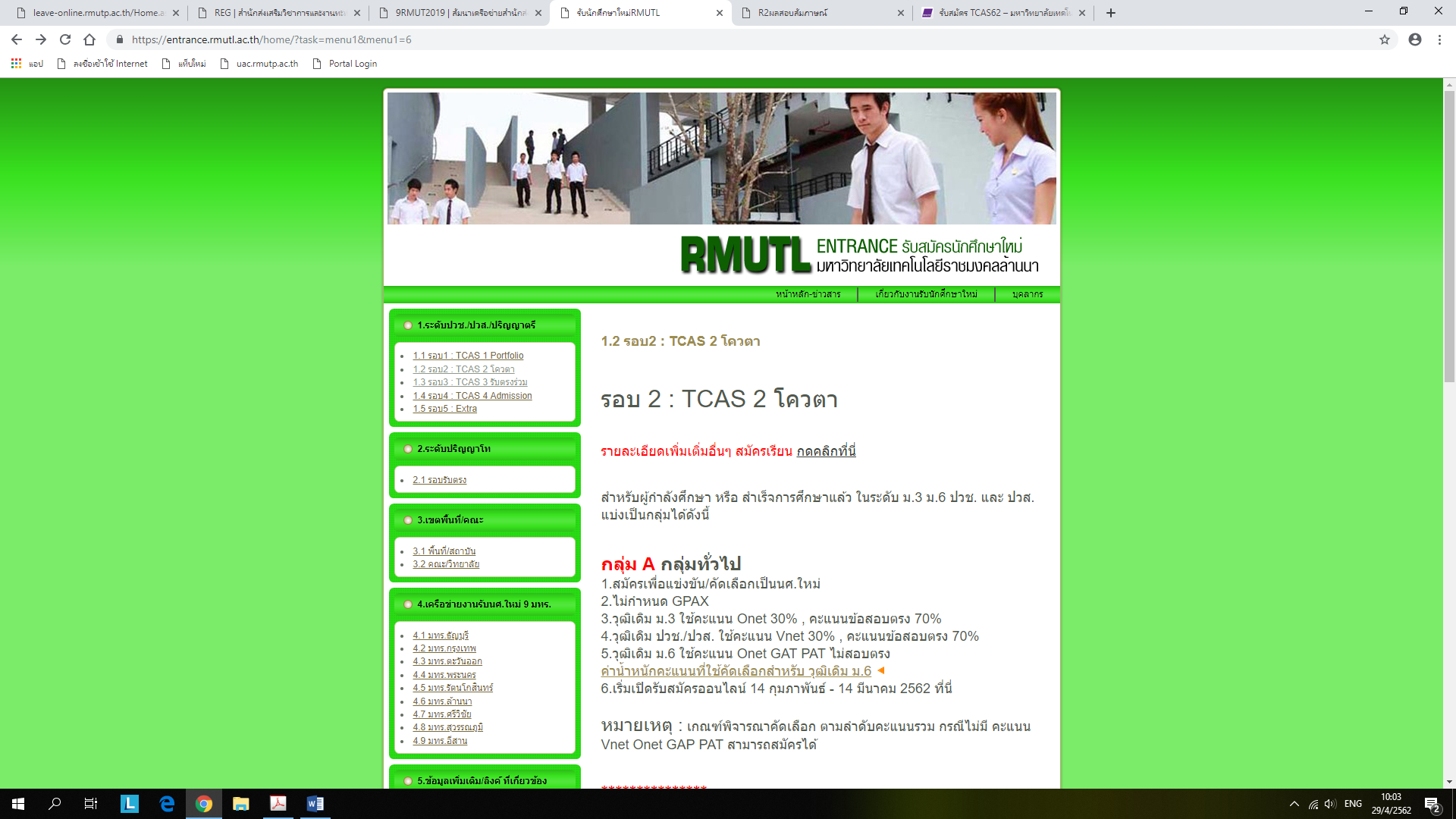 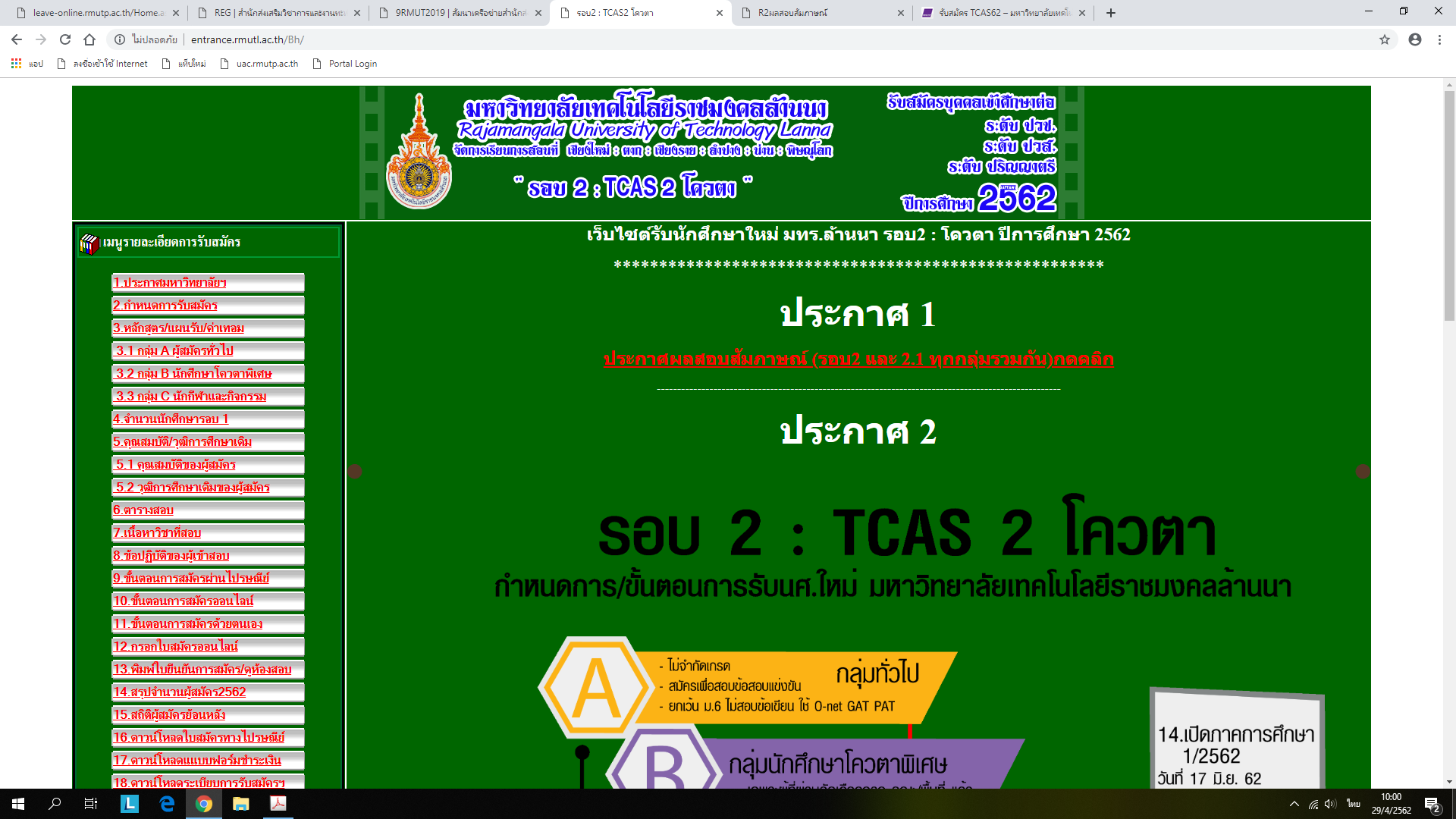 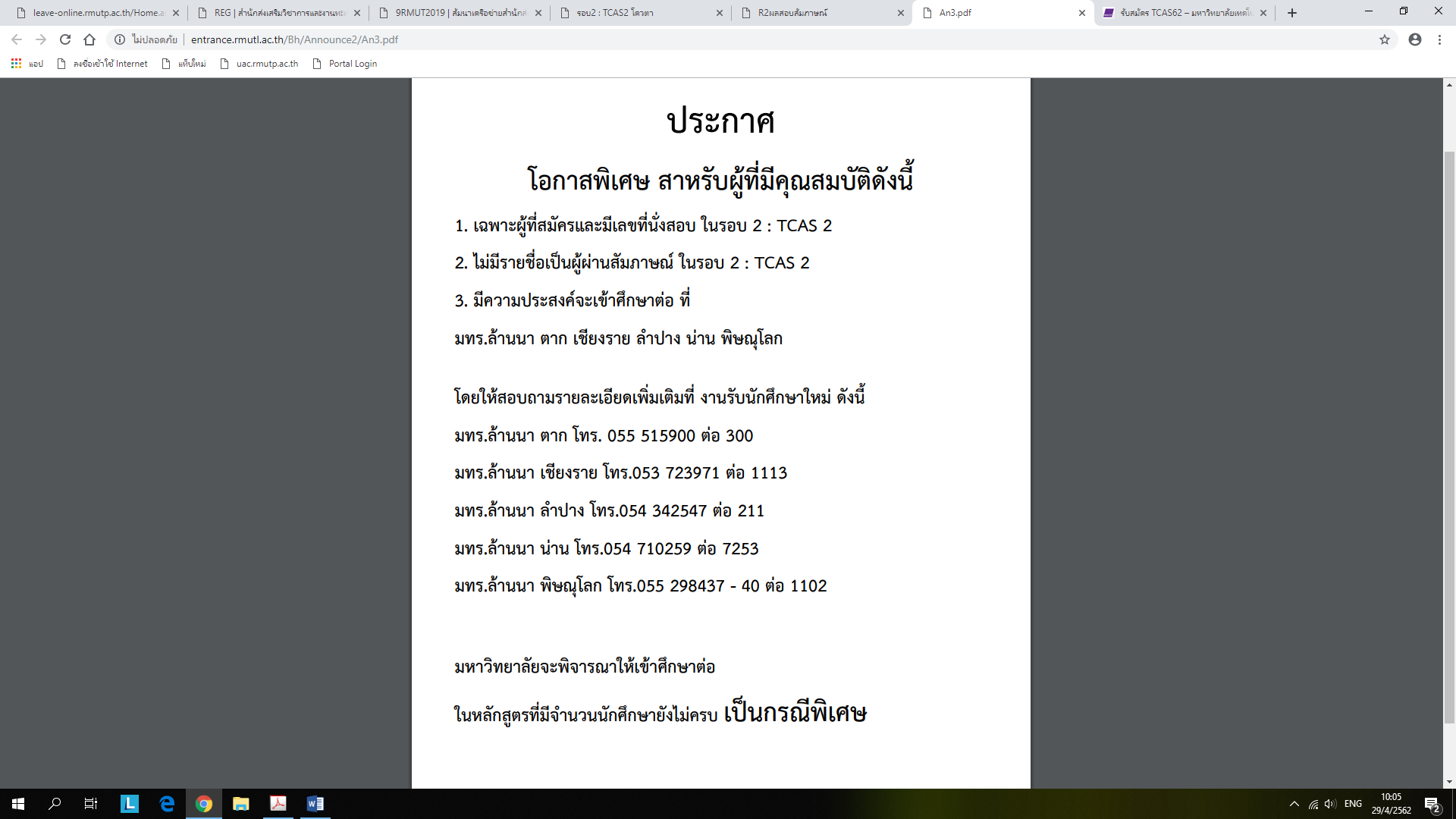 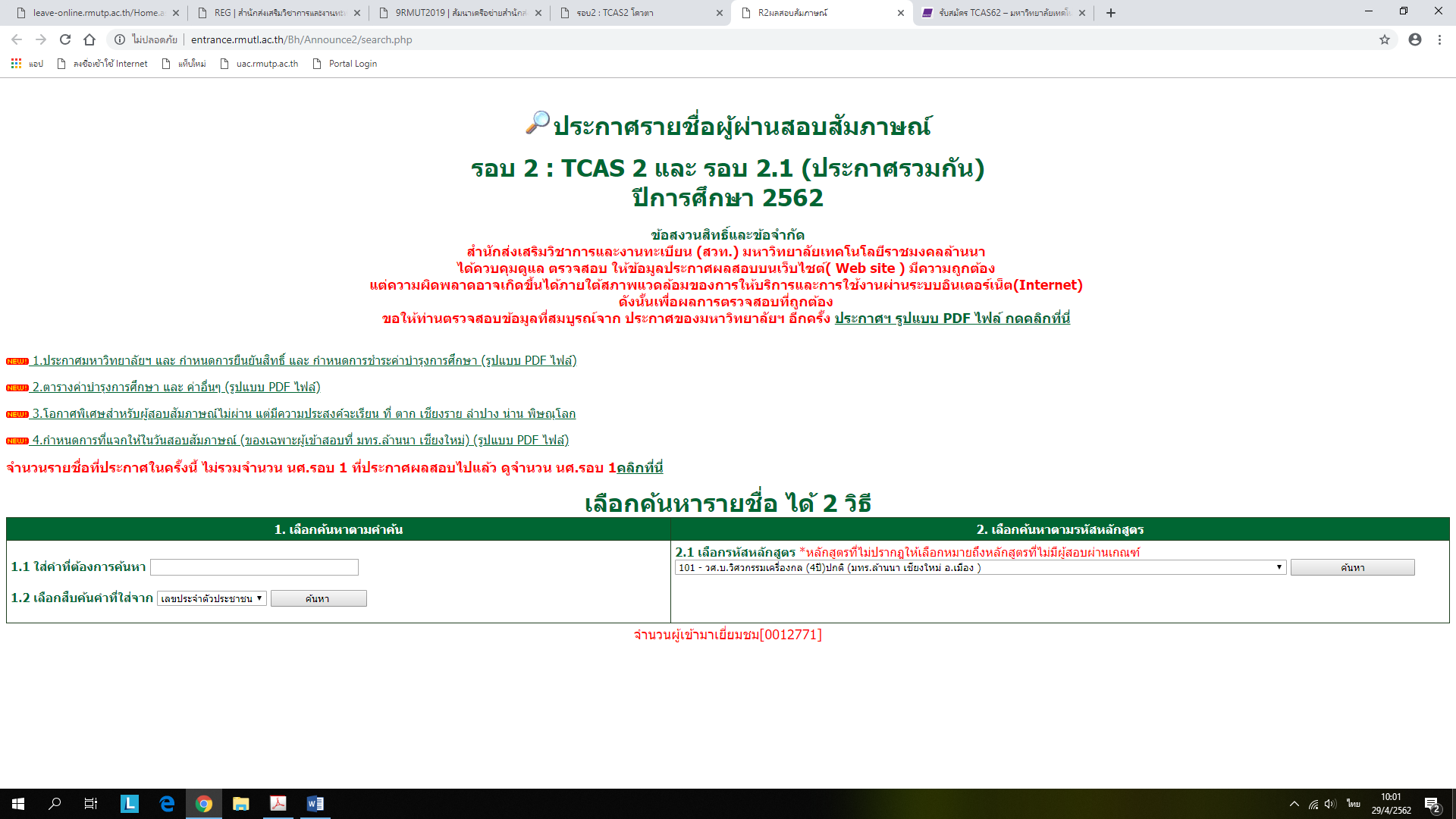 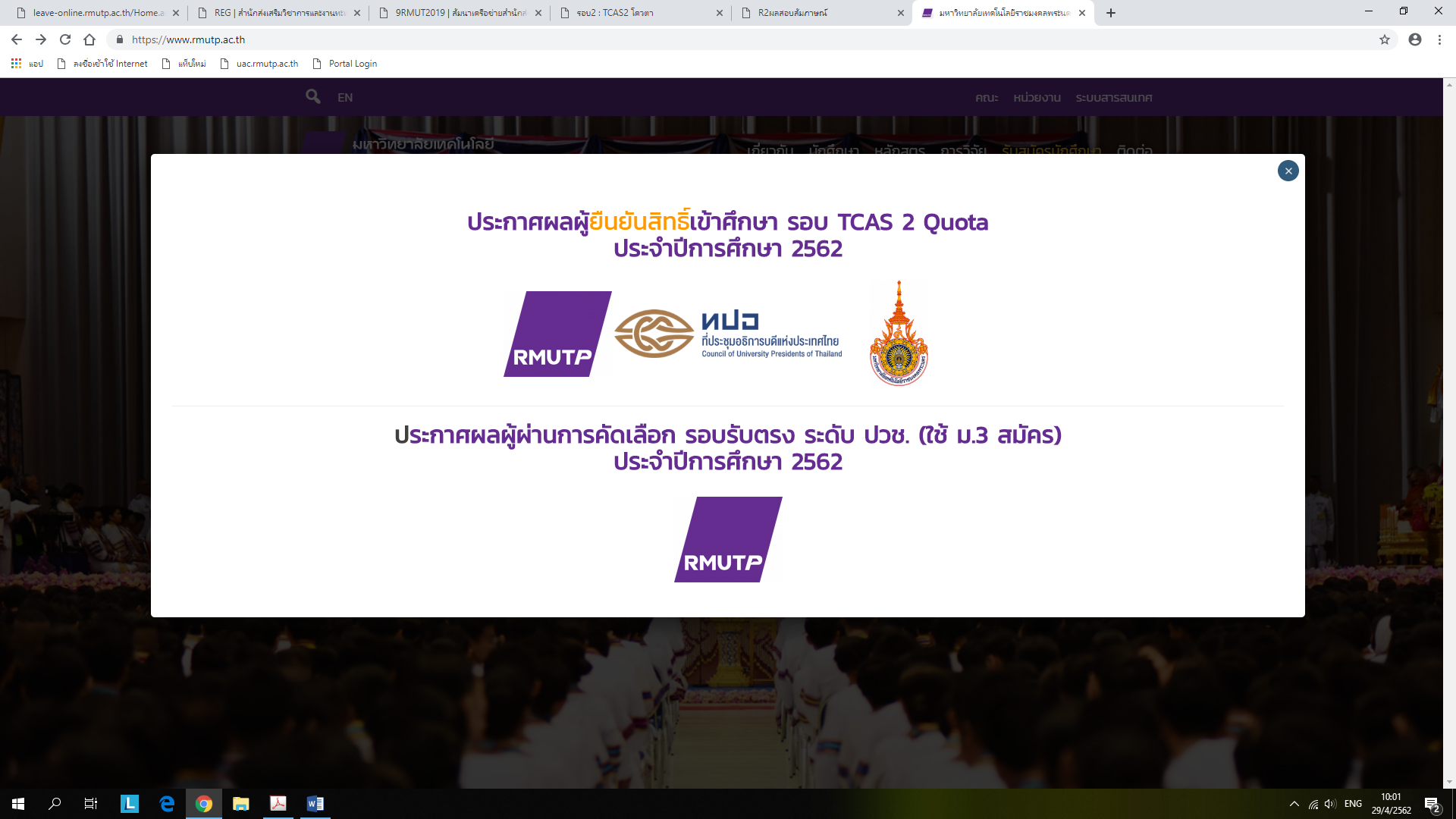 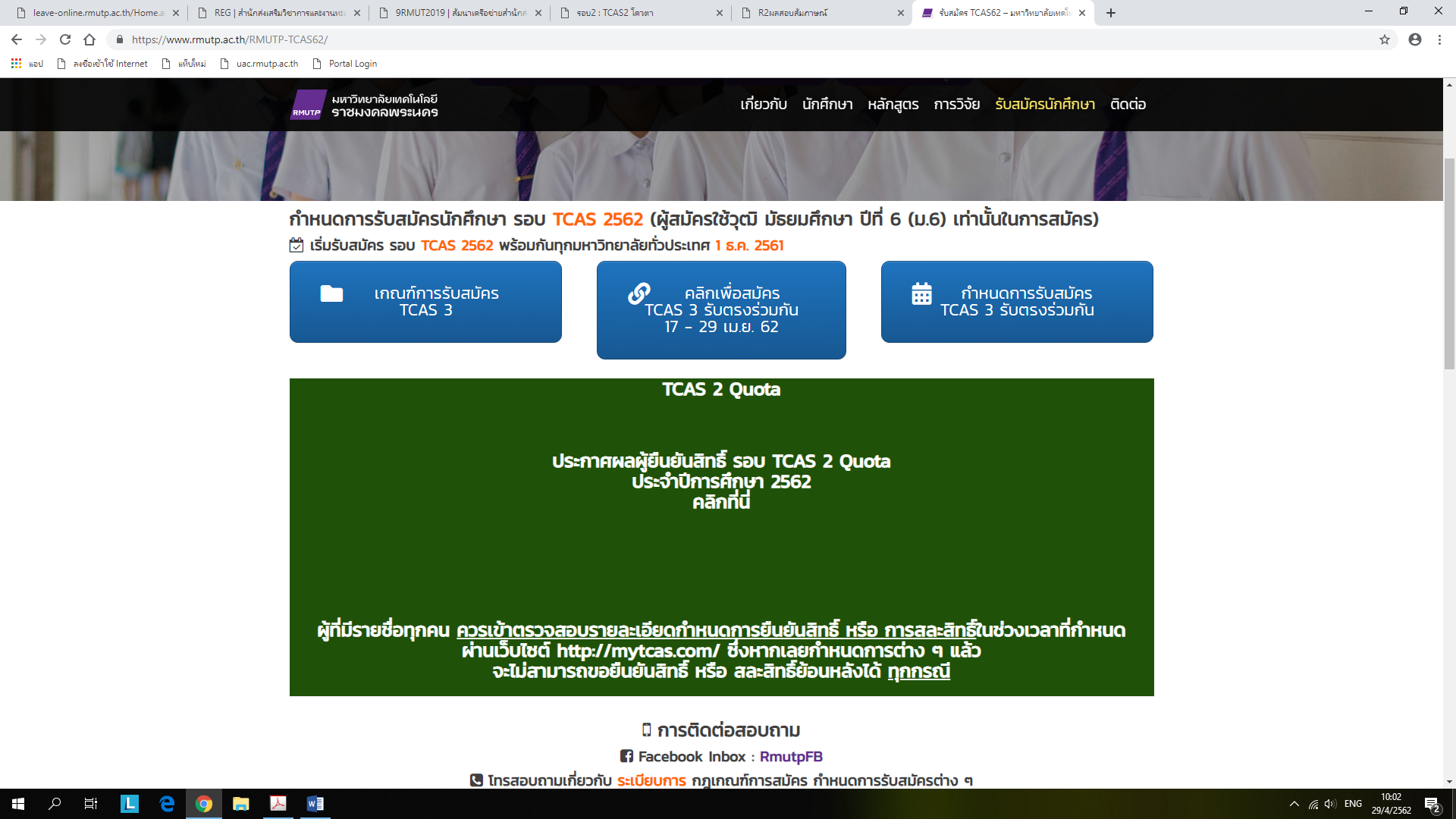 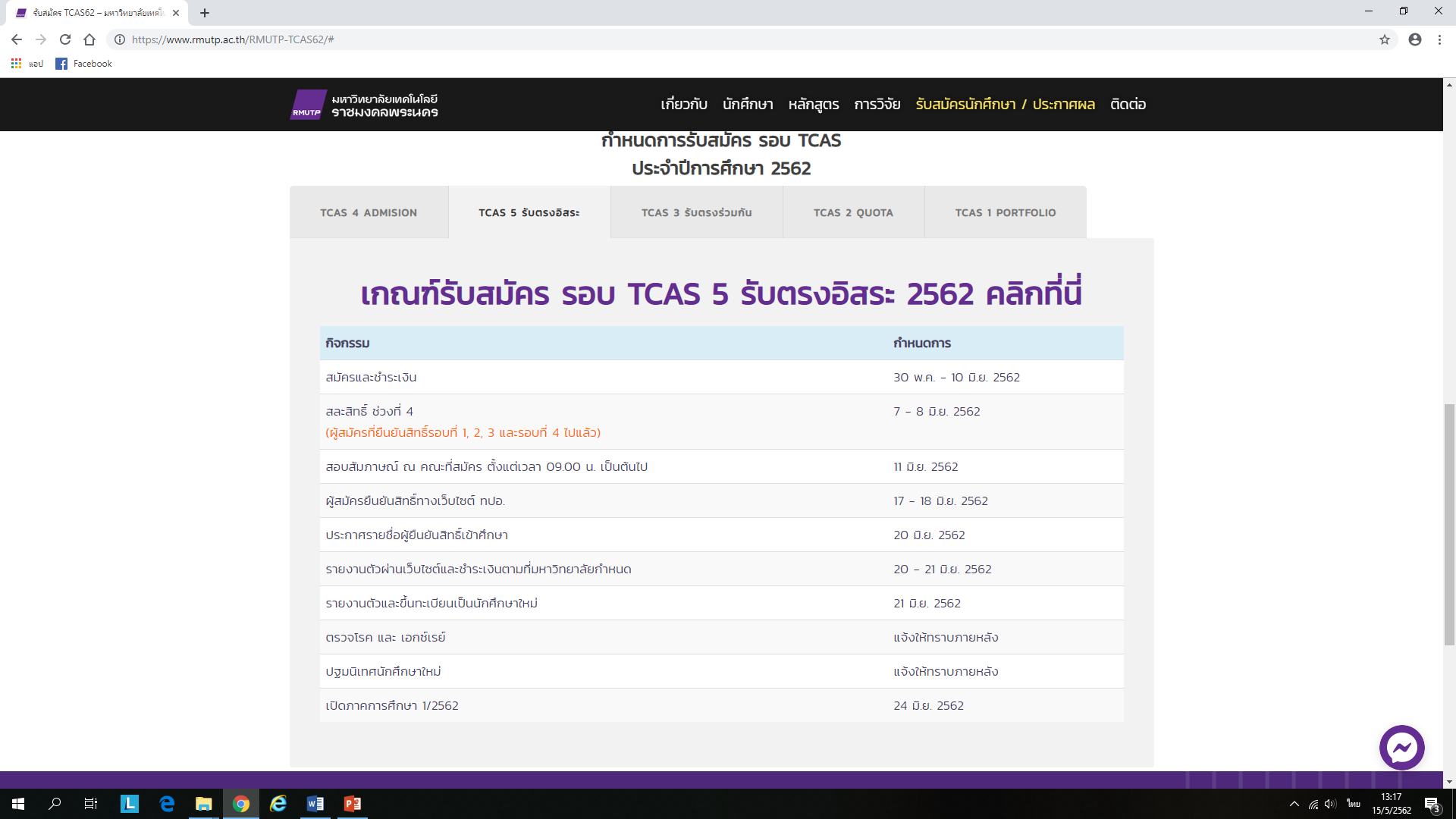